Schulamt HSK – Inklusionsteam
Der AKK-Prozess
Übergang Klasse 4/5 im Schuljahr 2025/2026
BEGRÜßUNG
Herzlich Willkommen zu dieser Präsentation zur Erklärung des AKK-Prozesses. Einige Seiten dieser Präsentation sind eingesprochen, d.h. man kann auf das Mikrofon        klicken, auf Play drücken und anschließend hört man zusätzliche Infos zu der aktuellen Seite.  
Die Präsentation dauert circa 10-15 Minuten. 
Bei Fragen können Sie sich jederzeit melden. 
Ihr Inklusionsteam im Schulamt HSK
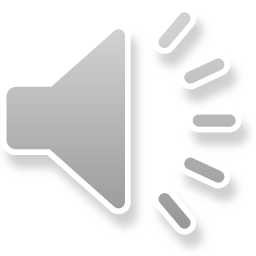 Schuljahr 2025/2026
Der AKK-Prozess
2
RECHTSGRUNDLAGE
UN Behindertenkonvention

Grundgesetz BRD

Schulgesetz NRW §2 (5)

Runderlass vom 15.10.2018
zur Bündelung und Ressourcensteuerung

=>Allgemeine Schule erster Förderort (Rechtsanspruch) 
=>Förderschule nur auf Elternwunsch*
§
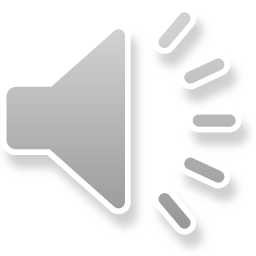 Schuljahr 2025/2026
Der AKK-Prozess
3
[Speaker Notes: *Ausnahme Selbst- und Fremdgefährdung (ESE)

Schulgesetz NRW § 2 (5) 
Die Schule fördert die vorurteilsfreie Begegnung von Menschen mit und ohne Behinderung. In der Schule werden sie in der Regel gemeinsam unterrichtet und erzogen (inklusive Bildung). Schülerinnen und Schüler, die auf sonderpädagogische Unterstützung angewiesen sind, werden nach ihrem individuellen Bedarf besonders gefördert, um ihnen ein möglichst hohes Maß an schulischer und beruflicher Eingliederung, gesellschaftlicher Teilhabe und selbstständiger Lebensgestaltung zu ermöglichen.]
DER AKK-PROZESS
A
K
K
ufgaben- und     ommunikations-    onzept 
zur Vorbereitung des Übergangs von der Primarstufe in die Sekundarstufe I für Schülerinnen und Schüler mit festgestelltem sonderpädagogischen Förderbedarf 

ZIEL: Umsetzung des Rechtsanspruchs aller Schülerinnen und Schüler mit sonderpädagogischem Förderbedarf auf die Teilnahme am Gemeinsamen Lernen in der Sekundarstufe I
Schuljahr 2025/2026
Der AKK-Prozess
4
ABLAUF
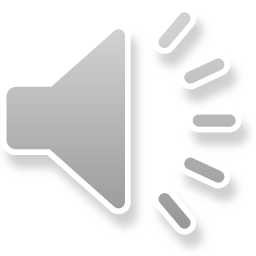 Zeugnis Schuljahr 2023/2024
Elterninformation 
Lehrkräfte der dritten Klassen: Verteilung der Infoflyer an die Eltern von Kindern mit Sonderpädagogischer Förderung in Klasse 3

August/September 2024
Datenerfassung
Grund- und Förderschulen: Meldung ALLER SuS mit sonderpädagogischer Förderung in Klasse 4 (inkl. noch nicht beschiedene Neueröffnungen)
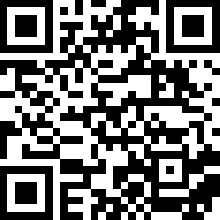 FRIST: 30.09.2024
Schuljahr 2025/2026
Der AKK-Prozess
5
[Speaker Notes: Infoflyer Hyperlink passt noch nicht]
Neueröffnung eines AO-SF-Verfahrens 
in der vierten Klasse: 

Antrag muss bis zum 
30.09.2024 
dem Schulamt vorliegen
Schuljahr 2025/2026
Der AKK-Prozess
6
ABLAUF
Oktober 2024
Erste Regionalkonferenz
Schulaufsicht und Schulträger: Ermittlung des Bedarfs an Plätzen für GL

Oktober/November 2024
Jährliche Überprüfung der sonderpädagogischen Förderung
Elternberatung
Grund- und Förderschulen: Beratung der Eltern über GL-Angebot
Eltern: Äußern Wünsche
Protokollbogen
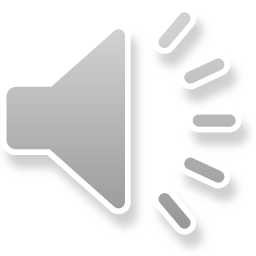 FRIST: Mitte November 2024
Konkreter Termin wird mit dem Versenden der Bögen bekanntgegeben
Schuljahr 2025/2026
Der AKK-Prozess
7
ABLAUF
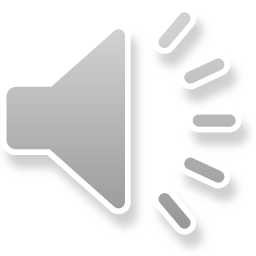 Dezember 2024
Zweite Regionalkonferenz
Schulaufsicht und Schulträger: Verteilung der SuS auf GL-Schulen
 
Januar 2025
Bescheide
Schulamt: Versendung der Bescheide an die Eltern, die abgebende und aufnehmende Schule

Februar/März 2025
Anmeldung an weiterführenden Schulen 
Eltern: Anmeldung an der entsprechenden Schule (siehe Bescheid)
Schuljahr 2025/2026
Der AKK-Prozess
8
TERMINE AUF EINEM BLICK
Schuljahr 2025/2026
Der AKK-Prozess
9
WELCHE DOKUMENTE?    …bei unverändertem sonderpädagogischen Unterstützungsbedarf
Kopie des letzten rechtsgültigen Bescheides
Elternprotokollbogen 
Formblatt zur jährlichen Überprüfung der sonderpädagogischen Förderung (Förderplan bleibt in der Schülerakte)
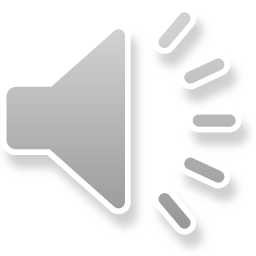 Schuljahr 2025/2026
Der AKK-Prozess
10
[Speaker Notes: Zu 1: Bescheid ist der rechtsgültige Ist-Stand der sonderpädagogischen Förderung zu entnehmen.]
WELCHE DOKUMENTE?    … bei Wechsel (Förderschwerpunkt/Bildungsgang)
Kopie des letzten rechtsgültigen Bescheides
Formblatt zur jährlichen Überprüfung der sonderpädagogischen Förderung (Förderplan bleibt in der Schülerakte)
Elternprotokollbogen (Ist-Stand nach jährlicher Überprüfung auch OHNE neuen rechtsgültigen Bescheid)
Antrag H und Schülerbogen D
Kopie des letzten Zeugnisses
Schuljahr 2025/2026
Der AKK-Prozess
11
[Speaker Notes: Zu 1: Bescheid ist der rechtsgültige Ist-Stand der sonderpädagogischen Förderung zu entnehmen.]
WELCHE DOKUMENTE?    …bei Aufhebung der sonderpädagogischen Förderung
Kopie des letzten rechtsgültigen Bescheides
Formblatt I
Kurzbericht (Begründung Aufhebung)
Schülerbogen D
Vermerk und Unterschrift der Eltern
Schuljahr 2025/2026
Der AKK-Prozess
12
[Speaker Notes: Zu 1: Bescheid ist der rechtsgültige Ist-Stand der sonderpädagogischen Förderung zu entnehmen.
Zu 5: Vermerk mit Unterschrift der Eltern fällt weg, wenn Eltern bereits auf dem neuen Bogen I unterschrieben haben.]
WELCHE DOKUMENTE?    …bei Neueröffnung des Verfahrens
1. Elternprotokollbogen (auch OHNE Bescheid)
2. Anträge A (Eltern) oder B (Schule)
3. Antrag C
4. Schülerbogen D
5. Zeugnisse
6. Förderplan/Entwicklungsbericht
Schuljahr 2025/2026
Der AKK-Prozess
13
ELTERNPROTOKOLLBÖGEN
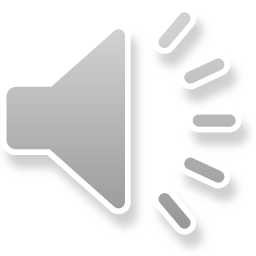 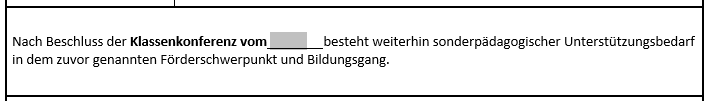 Jährl.
Überprüfung
ist Grundlage der 
Elternberatung
und muss daher
VOR den Elterngesprächen
Im Okt. / Nov. erfolgen.
Elternprotokollbögen
Schuljahr 2025/2026
Der AKK-Prozess
14
Schuljahr 2025/2026
Der AKK-Prozess
15
TOP FIVE HINDERNISSE
Unterlagen unvollständig
Wünsche der Eltern fehlen oder GL- und Förderschule gewünscht
Datum der Klassenkonferenz fehlt
Schulformempfehlung für zielgleiche Kinder fehlt
Unterschiften fehlen
Schuljahr 2025/2026
Der AKK-Prozess
16
KONSEQUENZEN … die sich aus dem Prozess ergeben und Hintergründe für Entscheidungen
Zieldifferente SuS oft an Realschulen oder Gymnasium
Anspruch: zielgleich geförderte Kinder  Platz an gewünschter Schulform
Zieldifferente geförderte Kinder  weniger Chancen auf einen Platz an einer Haupt- oder Sekundarschule

Benennung einer Schule im HSK im gemeinsamen Lernen bei:
Nicht eindeutigem Elternwunsch (GL und Förderschule gewünscht)
Wünschen von Schulen außerhalb des HSK
Wünschen von Schulen in privater Trägerschaft
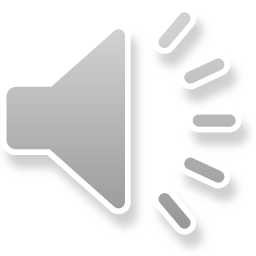 Schuljahr 2025/2026
Der AKK-Prozess
17
ANSPRECHPERSONEN
02931 94 4113 

lisa.severin@hochsauerlandkreis.de
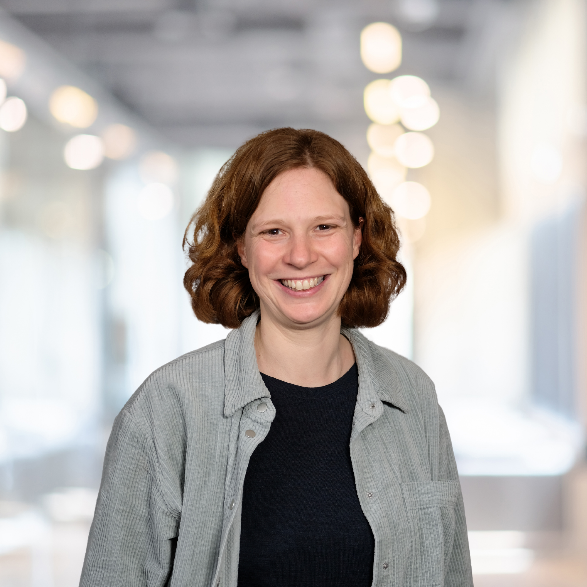 02931 94 4103

jochen.mueller@hochsauerlandkreis.de
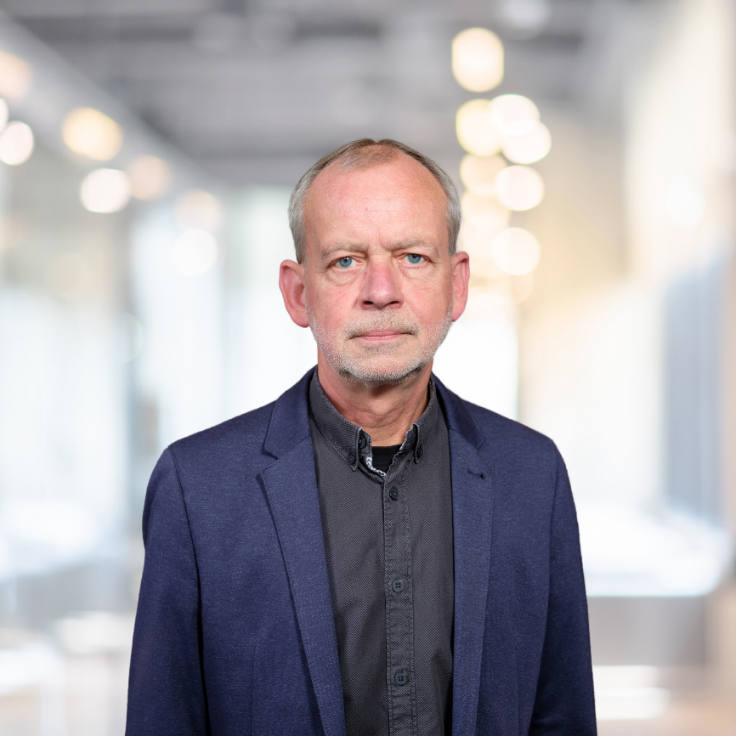 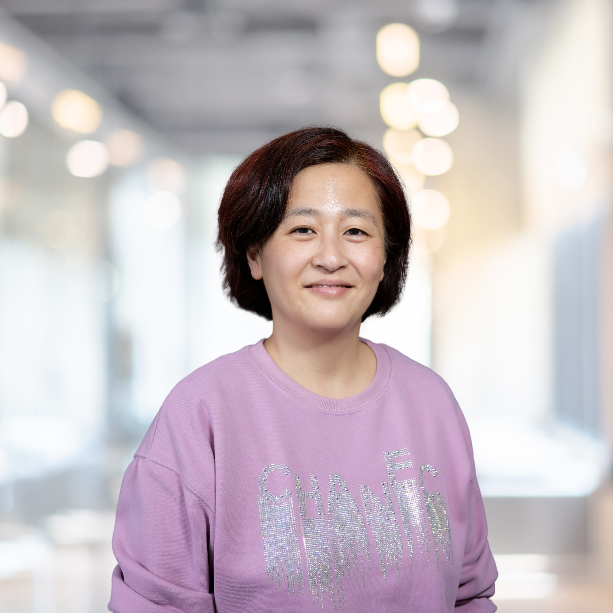 02931 94 4138

 dunja.martens-zhang@hochsauerlandkreis.de
Lisa Severin
Inklusionskoordinatorin
Jochen Müller
Generalist GL
Dunja Martens-Zhang
Inklusionskoordinatorin
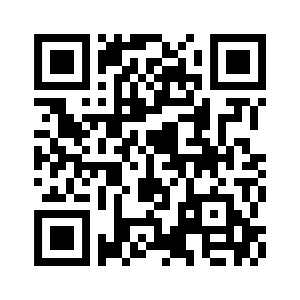 www.schule-inklusion-hsk.de
Schuljahr 2025/2026
Der AKK-Prozess
18
Vielen Dank für Ihre Aufmerksamkeit. Bei Fragen können Sie sich jederzeit bei uns melden.
Schulamt HSK – Inklusionsteam
Dunja Martens-Zhang & Lisa Severin